Joseph
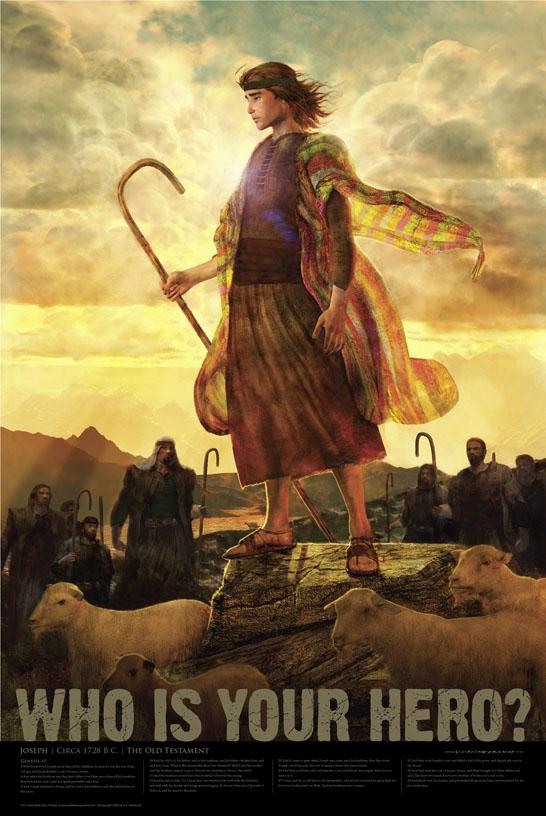 His Genetics
Father a former deceiver.
Grandfather (Isaac) unwisely favored an unworthy son.
Mother took the household gods: Genesis 31:34
His Extended Family
A division among Grandparents.
His uncle vowed to kill his father.
Uncle sold his birthright.
His Grandfather (Laban) was a swindler.
Raised in a home with one mother and three step mothers.
Rivalry between the wives.
His brothers had murdered some innocent people:  Genesis 34:25
Immorality in the family:  Genesis 35:22
His brothers were bad influences
Genesis 37:2
Hated by his brothers: 37:4
Did not look to genetics.
Did not look to environment.
Looked to God:  Genesis 39:9
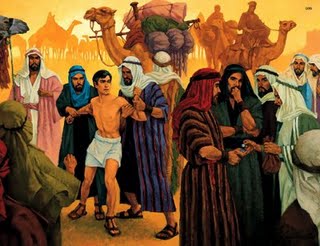 The Language of Why?
“Why did my brothers sell me?”
“Why did Popithars wife pick on me?”
“Why did she lie?”
“Why has God allowed this to happen to me?”
“Why hasn’t my father found me yet?”
“Circumstances are against me”
“I can’t get a break”
“It is vain to serve the Lord”
“The wrong people are being rewarded or believed”
The Language of Faith
God has not forsaken me: Heb. 13:5
God is my helper: 13:6
I can handle this: 1 Corinthians 10:13
I am loved by God. I am blessed.
I can do all things through Christ: Phil. 4:13 
All things are possible with God.
This will make me stronger: James 1:2-4
God is for us: Romans 8:31
God says I can change: 2 Peter 3:9
With God I can turn any event into a victory: 2 Corinthians 2:14
“The Lord Was With”
In Egypt: Genesis 39:2
In Jail: Genesis 39:21,23
God is with us in any situation.
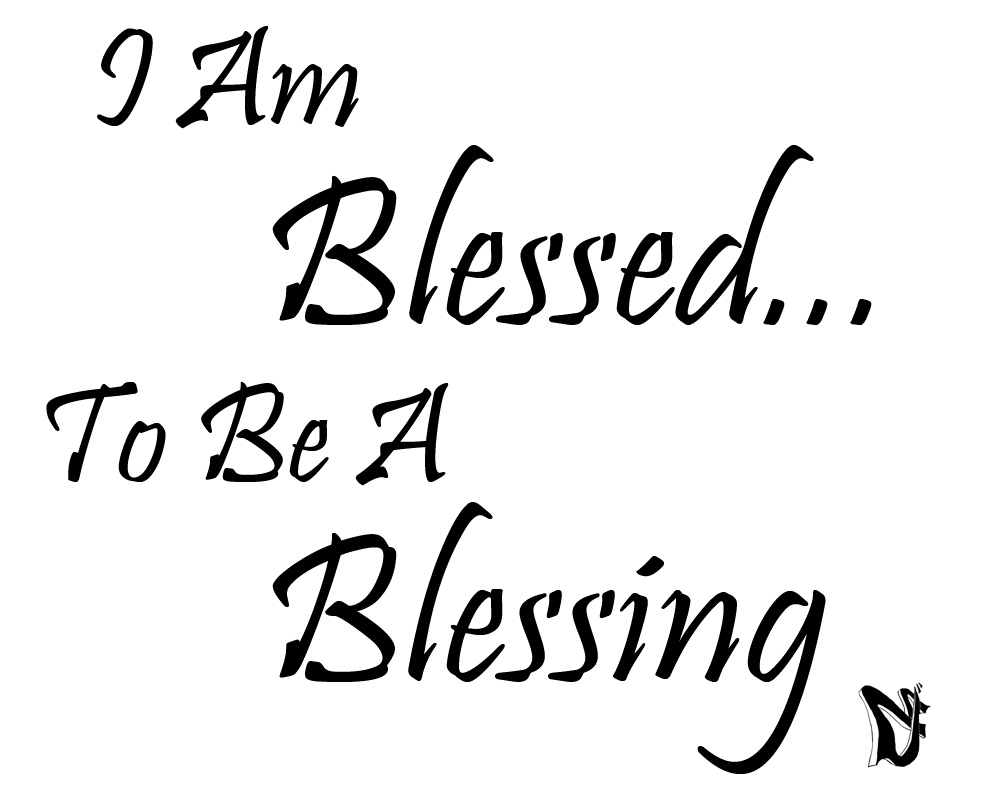 Bringing a Blessing
39:3-5
39:21-23
Does not have to be mysterious or miraculous.
The result of honesty, diligence, a good attitude, working with our heart in it.
A Self-Starter.
Proverbs 10:4 “But the hand of the diligent makes rich”
Proverbs 12:24 “The hand of the diligent will rule”
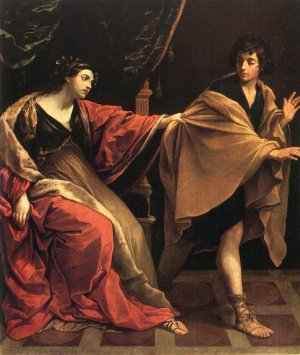 The Attack
At a time of prosperity: 39:6-7
Through His strengths, assets: 39:6
Tempted to misuse our gifts/talents.
“I deserve this”
Away from home, no one knows his faith or his family.
The Real Me
How I act when no one is looking.
How I act when away from home, in another city, surrounded by strangers.
How I act when I am alone.
How I act in private.
The brazen move: 39:7
The refusal: 39:8
The reasoning:  He has given me everything except you.  39:8
He did not focus on the one thing he did not have, but instead of all the blessings he did have.
The Language of Doubt
“I going to miss out”
“I can’t be happy unless….”
“If only I had….”
“I am deprived”
The Language of Faith
“I am currently blessed”
“I am currently happy”
“I have everything I need”
“My cup overflows”
Luke 6:38
The attack continues.
Reopening the closed question: 39:10
The surprise attack: 39:11.
The Language of Doubt
“After all that I have been through---I deserve this”
“She is lonely---I am lonely”
“No one will find out”
“Let’s talk about it”
“Let me think about it”
“God would not want me to be unhappy”
The Language of Faith
“It is evil”
“It is sin against a loving God”
“Nothing can ever make this right”.
“This is wrong all the time in any circumstance”
“My loyalty is to God”.
All Lost or Won
In a moment.
Too late to “think about it”
Pause, be indecisive—disaster
Proverbs 7:21-22 “Suddenly”
“Flee”!
Have your mind made up beforehand.
Faith is prepared for persecution.
Faith does not demand an immediate reward for doing the right thing.
Faith is prepared for the long haul.
No time spent in self-pity.
Still acting like a godly person.
The same person in good and bad times.
Circumstances do not justify bad attitudes.
“Been under a lot of stress lately”
“Had a bad day?”
“Don’t like your boss?”
“The commute is a bear?”
Did we forget we have our freedom?
Did we forget that we get to go home?
Another Opportunity
Will he be gun-shy?
“Didn’t go well the last time”
“I learned my lesson—I just keep to myself”
“That’s what you get for working hard”
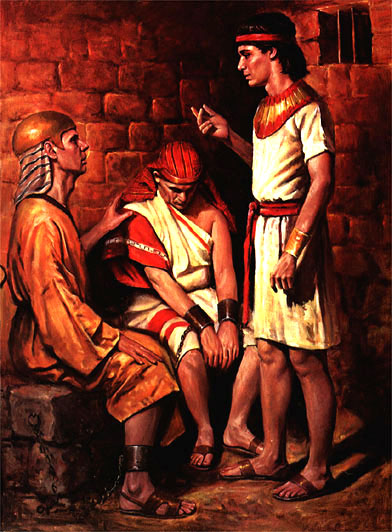 Yet, Joseph was not the only person in trouble: 40:2
He “observed them”:  40:6
We will miss opportunities if we are focused on our problems.
Asked a question: 40:7
The Language of Doubt
“Keep to yourself”
“Mind your own business”
“Do not get involved”
“Leave people alone”
“Keep God out of the conversation”
“Play it safe”
“I only have time for me”
“I am overwhelmed”
“I have nothing to give others”
“I have nothing to offer”
“I am barely holding it together”
The Language of Faith
“These are my neighbors”
“I know what it is like to be dejected”
“God at the center of the conversation”
Give God the glory: 40:8
“I have resources”
“I have plenty to give”
2 Corinthians 12:15
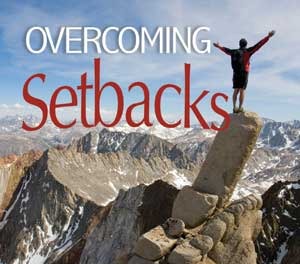 The Setbacks
Mother died.
Hated and betrayed by brothers.
Falsely accused.
Forgotten: 40:14,23
The Language of Doubt
“The story ends here—at this moment”
“No more chapters to be written”
“Nothing is going to change for the better”
“The situation is hopeless”
The Language of Faith
“Watch out world—when things seem hopeless—God shows up”
Israel in Bondage
On the edge of the Red Sea
Abraham and Sarah and no offspring
Gideon
David and Goliath
Esther
“Many chapters are yet to be written—and I will have a role to play in writing them”
How do you want the story to end?
The story of your life?
The story of your marriage?
The story of your faith?
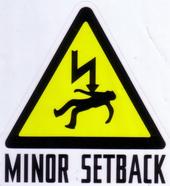 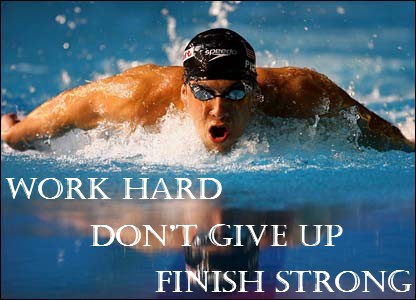 “He finished strong”
2 Timothy 4:7-8
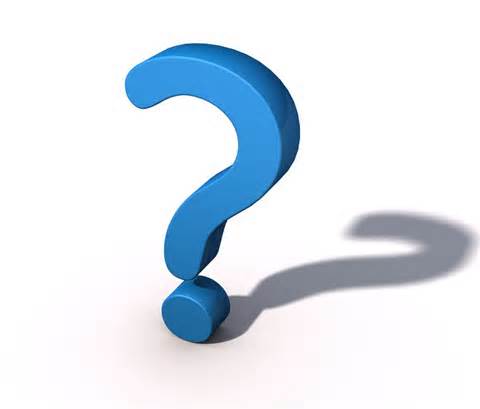 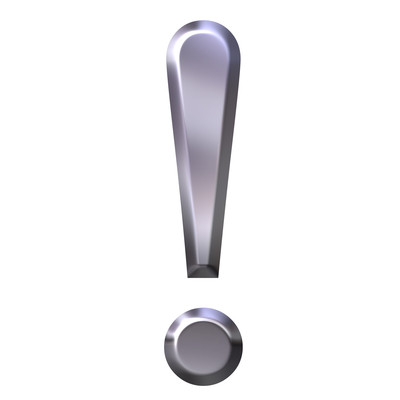 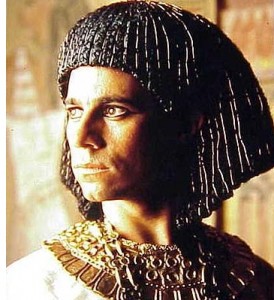 When Prosperity Arrived
At 30:  41:46
Still diligent and honest: 41:49
Still faithful:  41:51
Still gave God the glory.
Still had a sensitive heart: 43:30
The Language of Doubt
“I am bitter about the past”
“I lost the best years of my life”
“Nothing good came from that…”
“That was wasted time”
“I will remain angry about that until I die”
The Language of Faith
“I see the good that happened”
“I see my own personal growth”
“I see how it strengthened my faith”
Genesis 45:5,7
Genesis 50:20